Marketing Activation
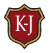 Advertising
Examples: 
Print
Digital
Billboard
Radio / Podcast
Packaging
Examples:
Label copy
Shipper
Capsule
Cork
In-Store (Point of Sale)
Examples: 
Neckers
Displays
Tastings
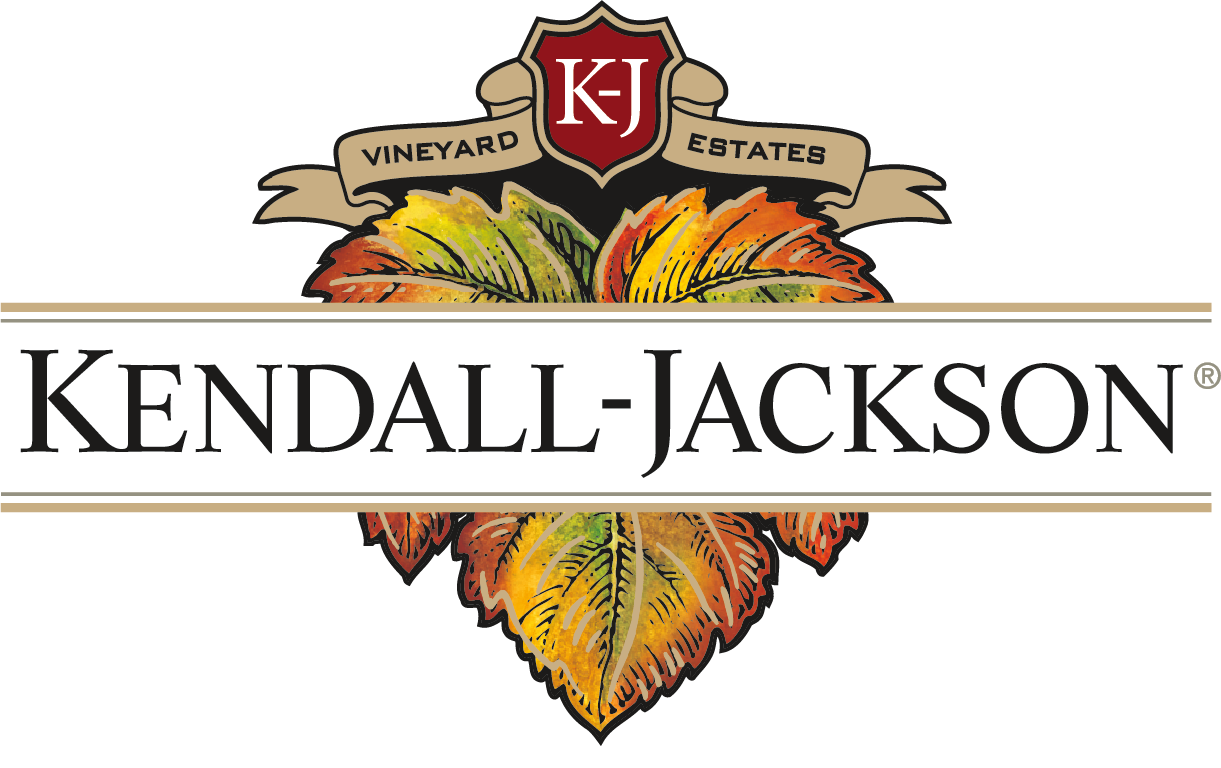 Sponsorships / Partnerships
Examples: 
Event sponsorships
Influencers
Partnering with like-minded companies
Other
Examples:
Website
Video
Disruptive Marketing
Sweepstakes
Events
Examples:
Farmers Markets
Truck / Bus Tour
Experiential Marketing